Copyright and Fair Use
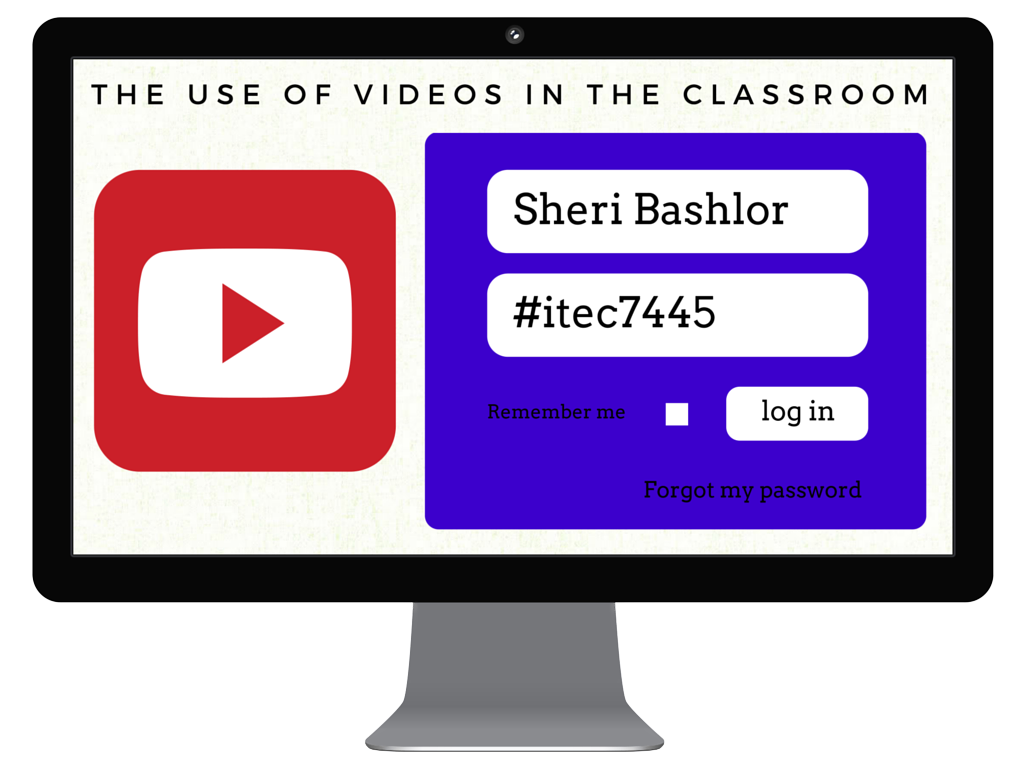 Types of Video Usage
Videos for Viewing
Videos for Integration into Projects
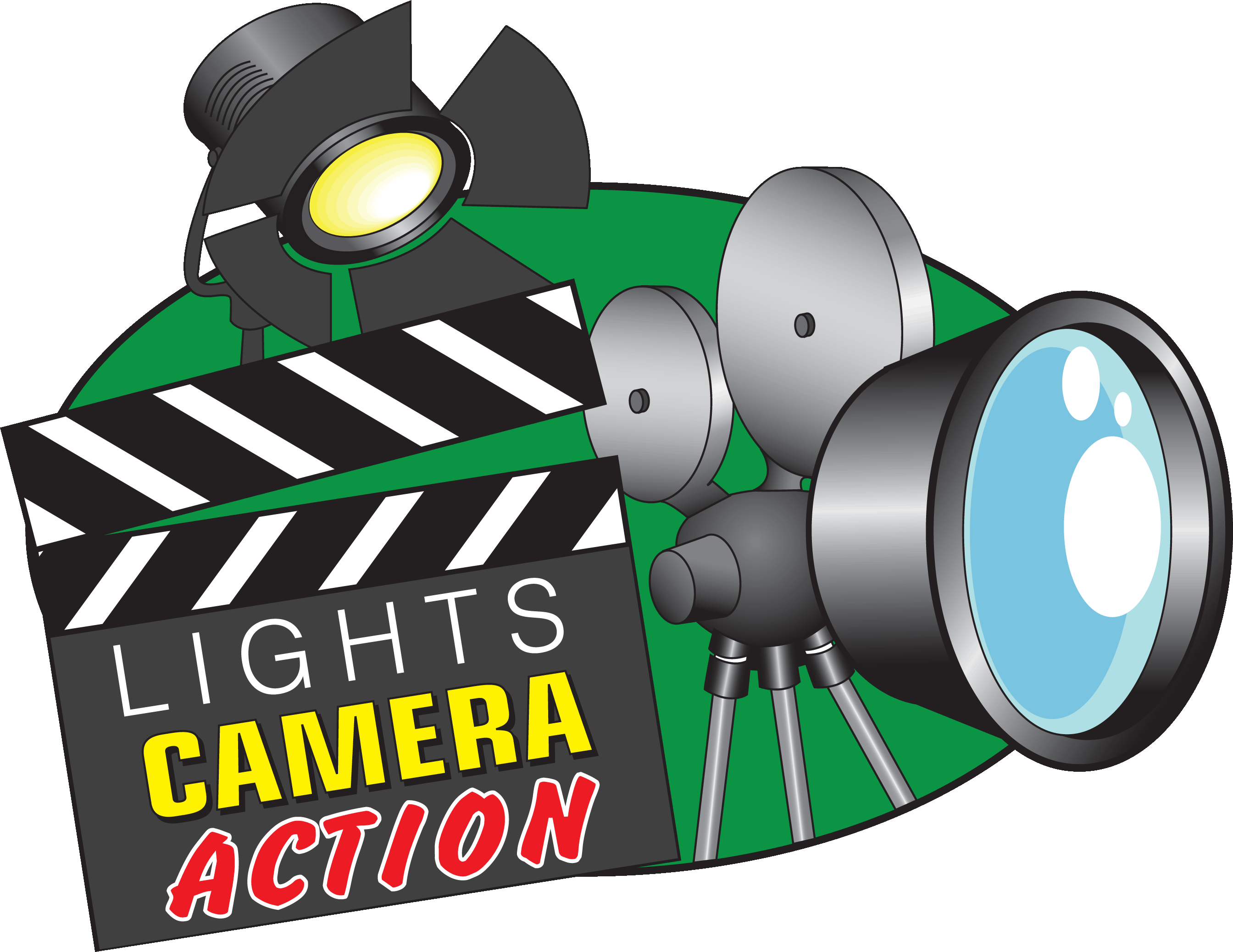 Videos for Viewing
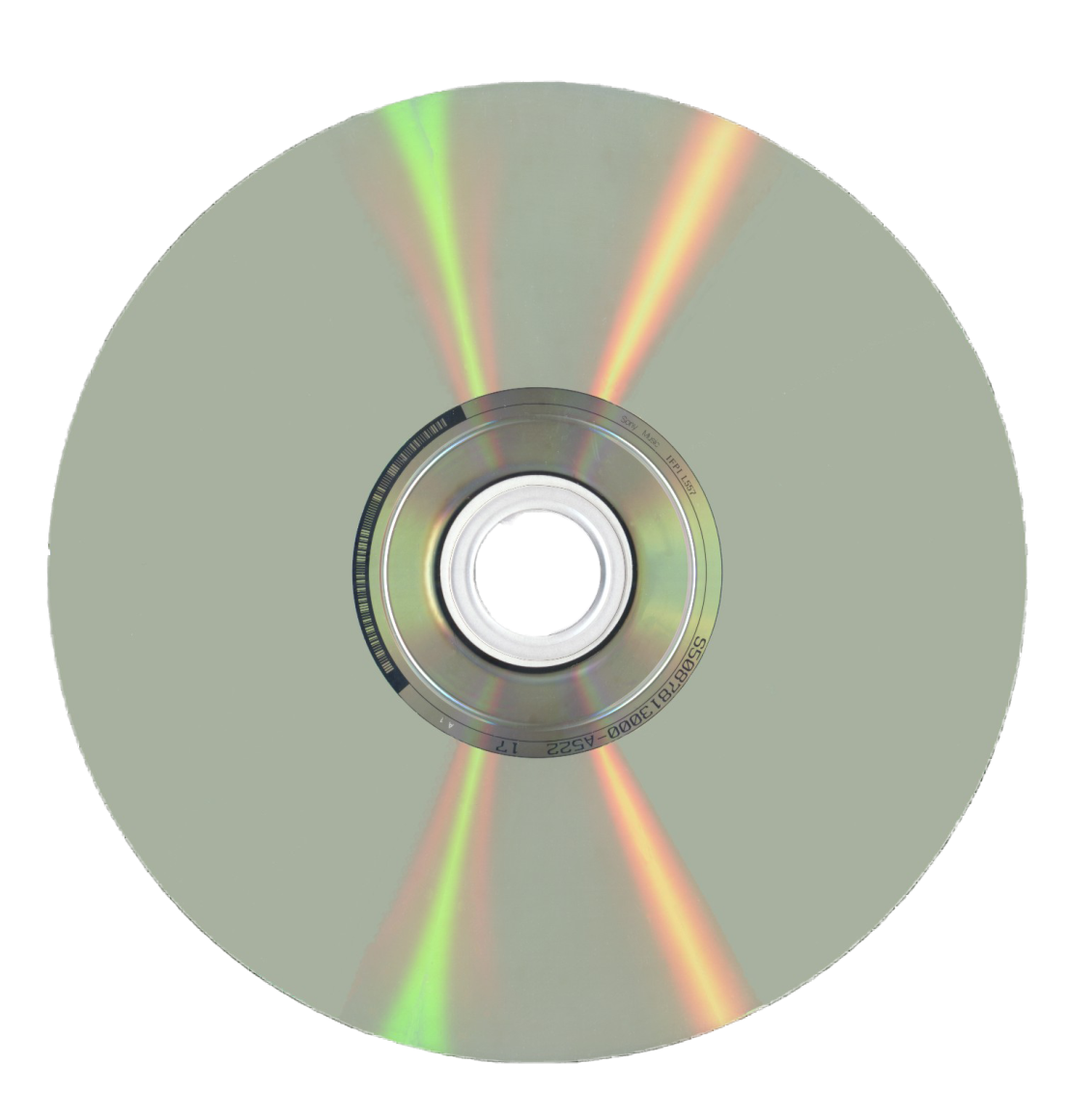 Description 
 DVDs
 Videotapes
Rented
Purchased
 Laserdiscs
Videos for Viewing
May use in the classroom
May be replaced 
 if needed
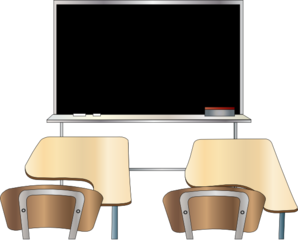 Videos for Viewing
Used in non-profit organization
Instructional use (not for entertainment purposes)
Required in a correct manner
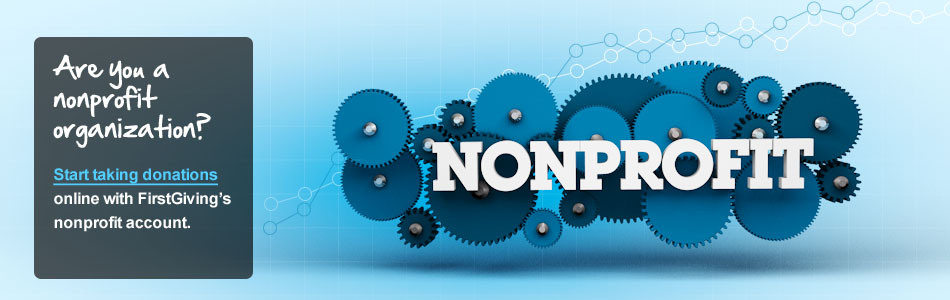 Videos for Integration
Description
 Videotapes
 DVDs
 Movies
 Internet Videos
 Laserdiscs 
 Encyclopedias (media)
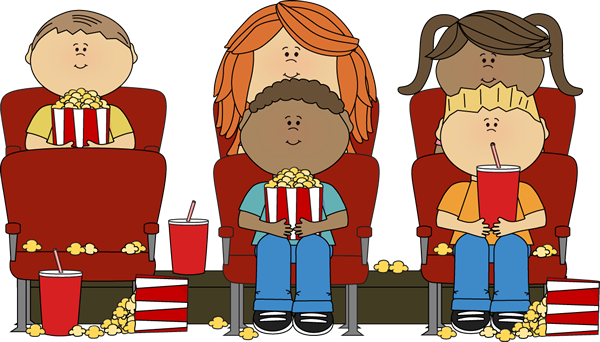 Videos for Integration
•  Students “may use portions of lawfully acquired copyright works in their academic multimedia,” defined as 10 percent or three minutes (whichever is less) of “motion media.”
Videos for Integration
Must be legal copy
	Give proper citations and credit
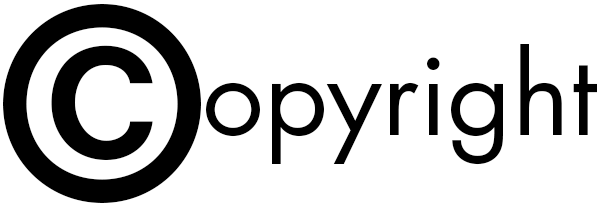 References
https://www.softchalkcloud.com/lesson/files/hlqoNDES9JdiTr/Copyright&FairUsebyTechnologyandLearning.pdf
Canva.com